Security
jnlin (2020-2021)
? (~ 2019)
1
Security Principles
Network Security is a very very big issue, can not full covered in this course
Aimed at security issues of single host
KISS: Keep it simple and stupid
Minimum exposure to the Internet
Stop unused service and application
Principles
Keep your application and system updated (like Windows Update)
Follow security advisories
FreeBSD
Linux: distro related
https://ubuntu.com/security/notices
2
FreeBSD Security Advisories
http://www.freebsd.org/security/advisories.html
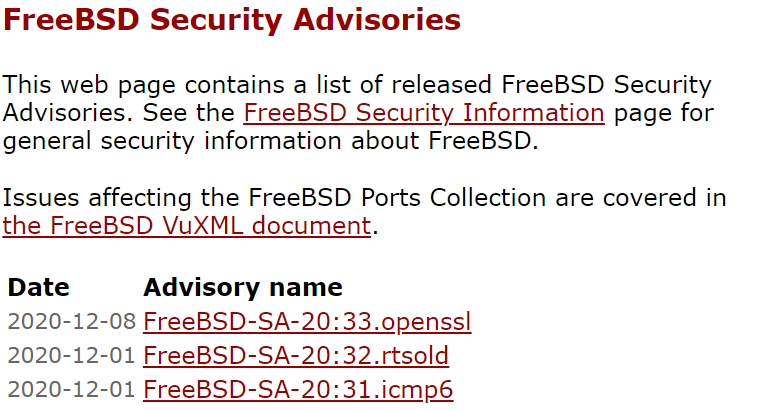 3
FreeBSD Security Advisories
Advisory
Security information
Where to find it
Web page (Security Advisories Channel)
https://www.freebsd.org
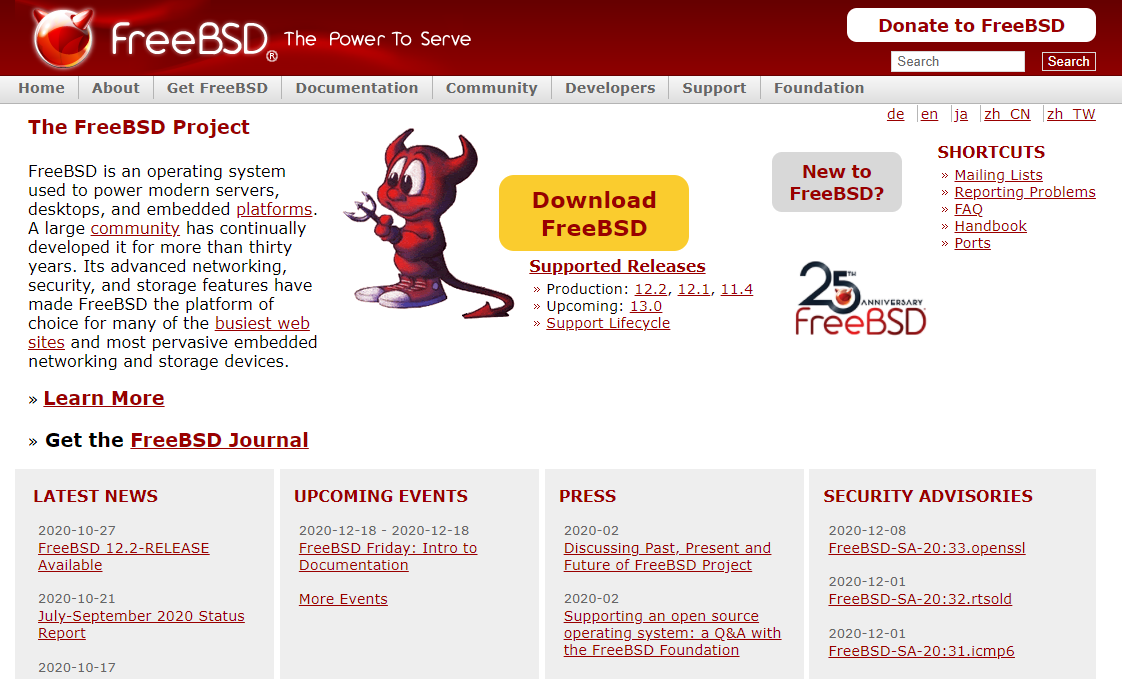 4
FreeBSD Security Advisories
Where to find it
freebsd-security-notifications Mailing list
http://lists.freebsd.org/mailman/listinfo/freebsd-security-notifications
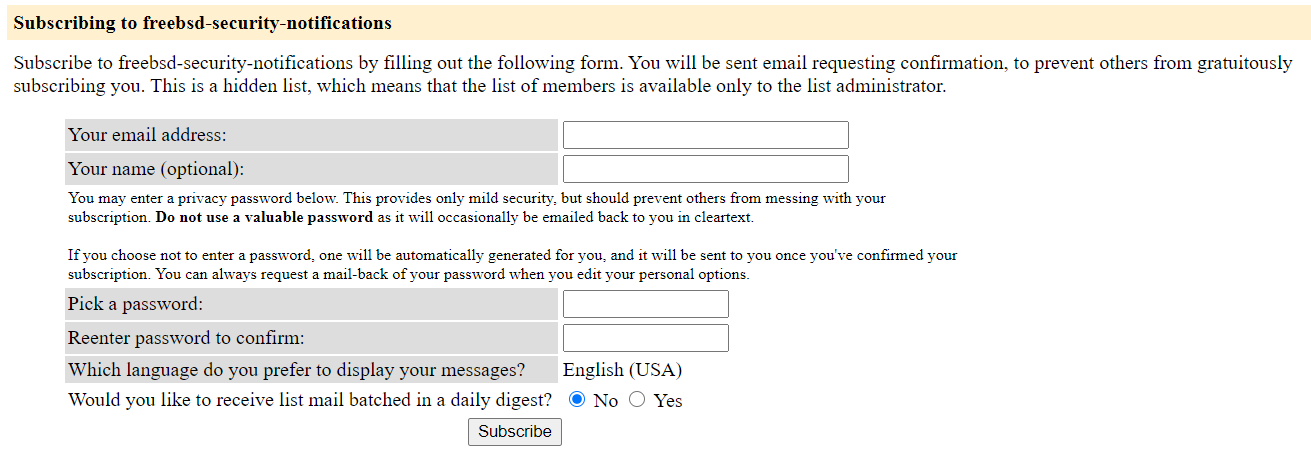 5
FreeBSD Security Advisories
Example
openssl: https://www.freebsd.org/security/advisories/FreeBSD-SA-20:33.openssl.asc
-----BEGIN PGP SIGNED MESSAGE-----
Hash: SHA512

=============================================================================
FreeBSD-SA-20:33.openssl                                    Security Advisory
                                                          The FreeBSD Project

Topic:          OpenSSL NULL pointer de-reference

Category:       contrib
Module:         openssl
Announced:      2020-12-08
Affects:        All supported versions of FreeBSD.
Corrected:      2020-12-08 18:28:49 UTC (stable/12, 12.2-STABLE)
                2020-12-08 19:10:40 UTC (releng/12.2, 12.2-RELEASE-p2)
                2020-12-08 19:10:40 UTC (releng/12.1, 12.1-RELEASE-p12)
CVE Name:       CVE-2020-1971
CVE: Common Vulnerabilities and Exposures
6
FreeBSD Security Advisories
CVE-2018-12207
https://nvd.nist.gov/vuln/detail/CVE-2018-12207
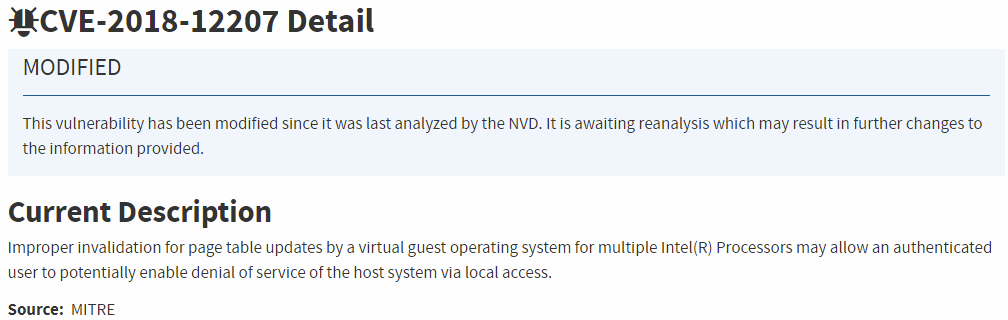 CVSS: Common Vulnerability Scoring System
7
FreeBSD Security Advisories
Example
Problem Description
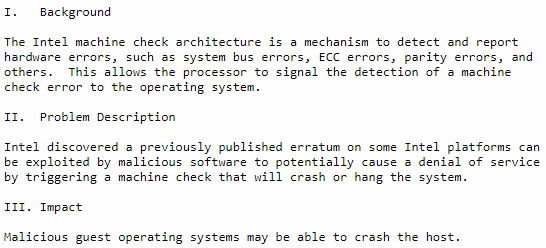 8
FreeBSD Security Advisories
Example
Workaround
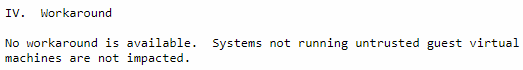 9
FreeBSD Security Advisories
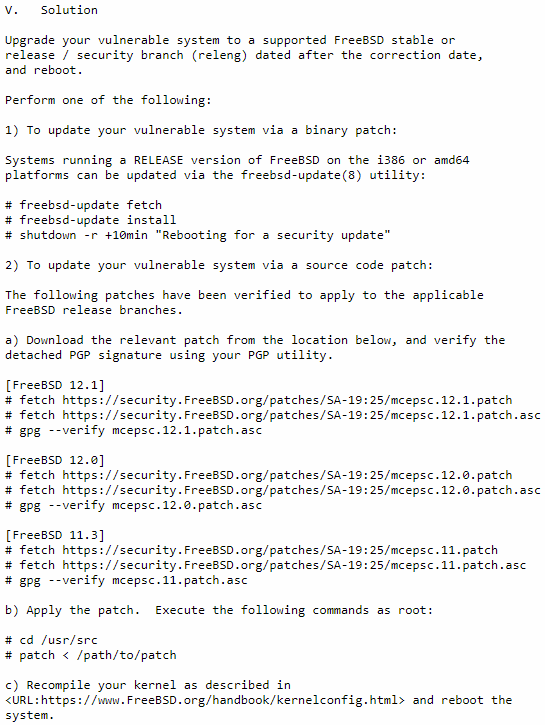 Example
Solution
Upgrade to
Source code patch
Binary patch
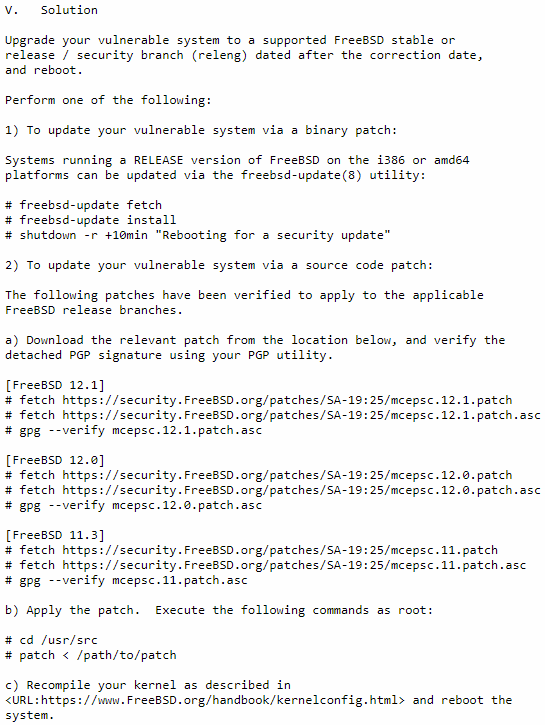 10
Ubuntu Security Notices
Where to find it
https://ubuntu.com/security/notices 
Example
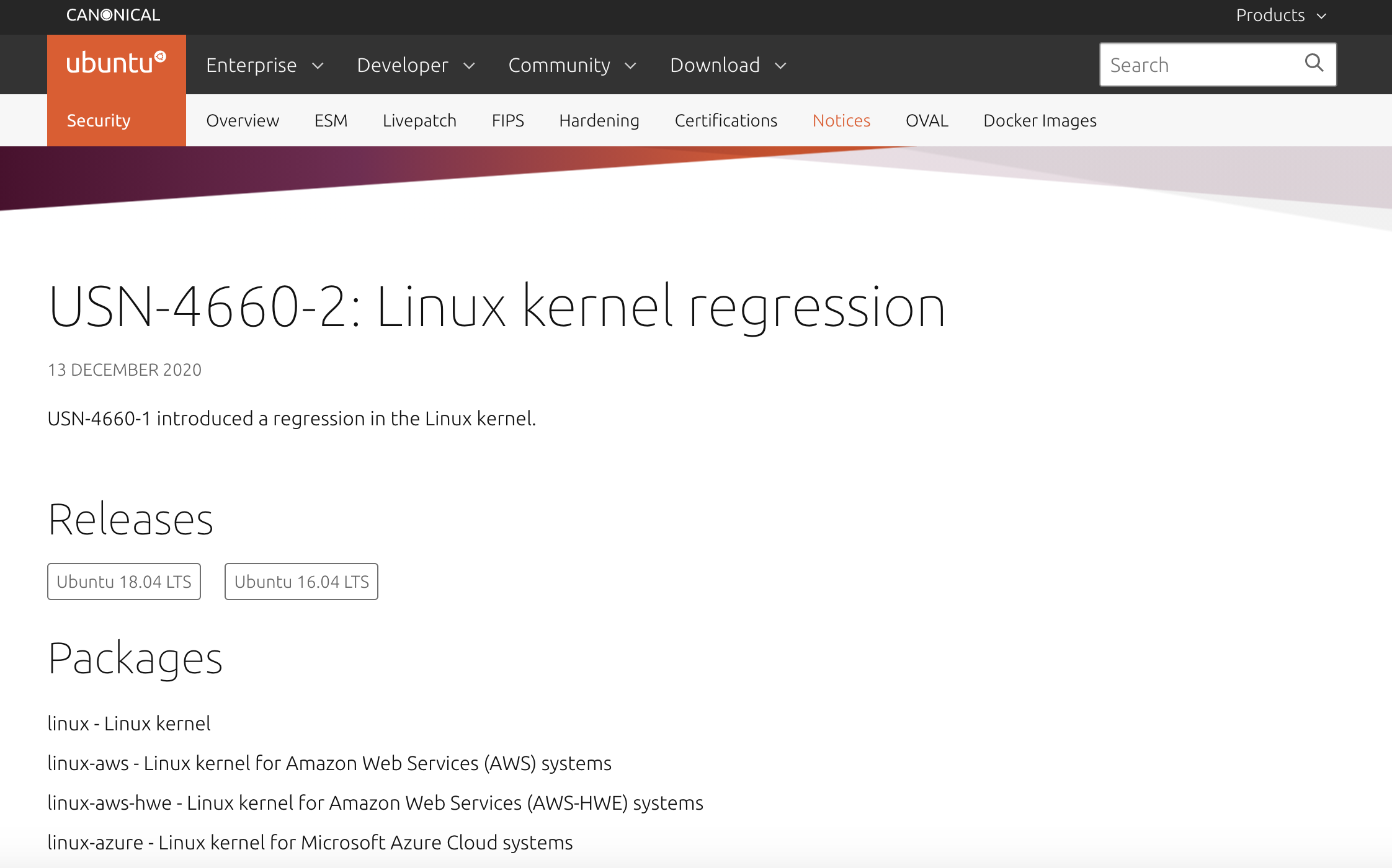 11
Ubuntu Security Notice
Details
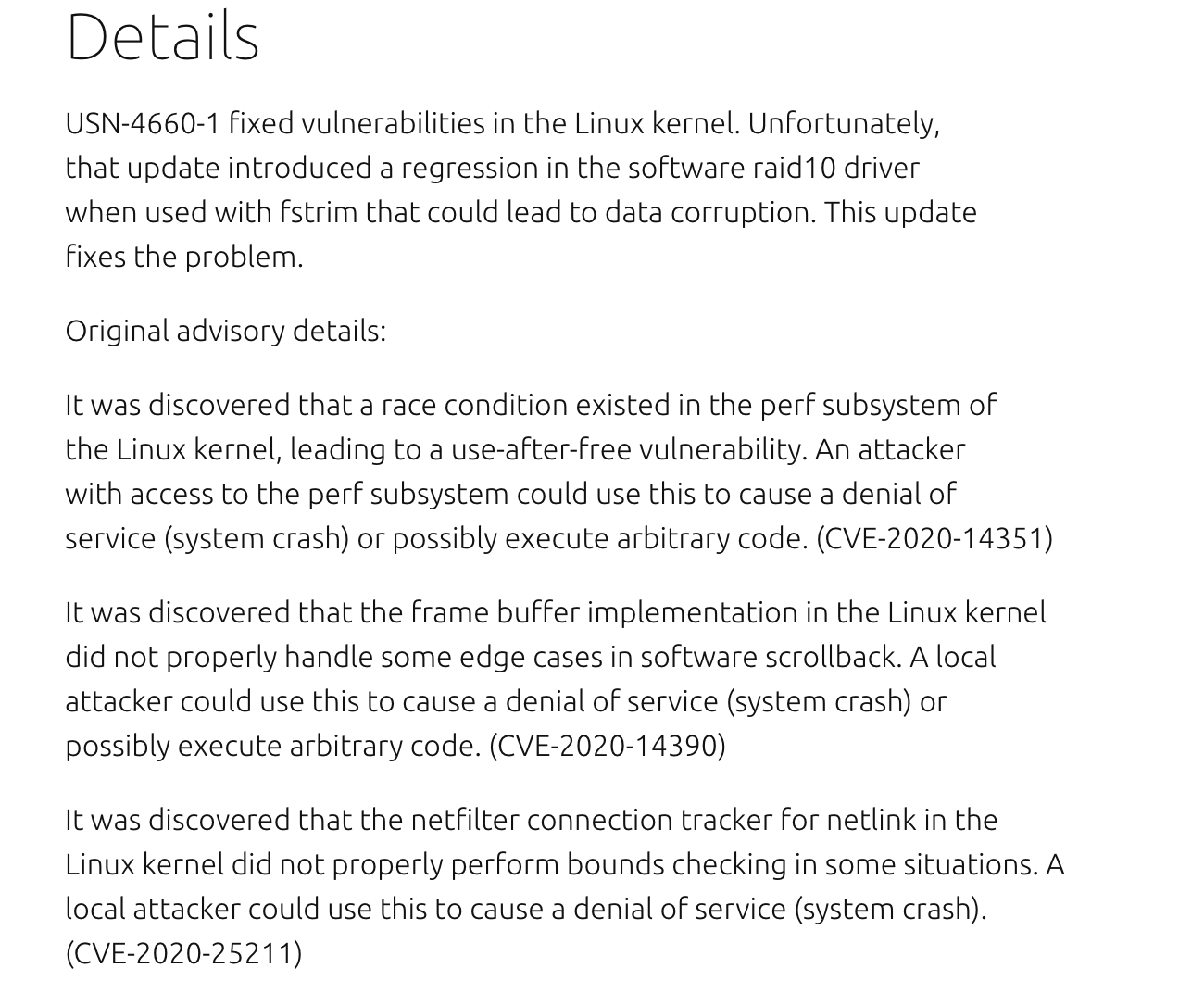 12
Ubuntu Security Notice
Update instructions
Use apt-get to update packages
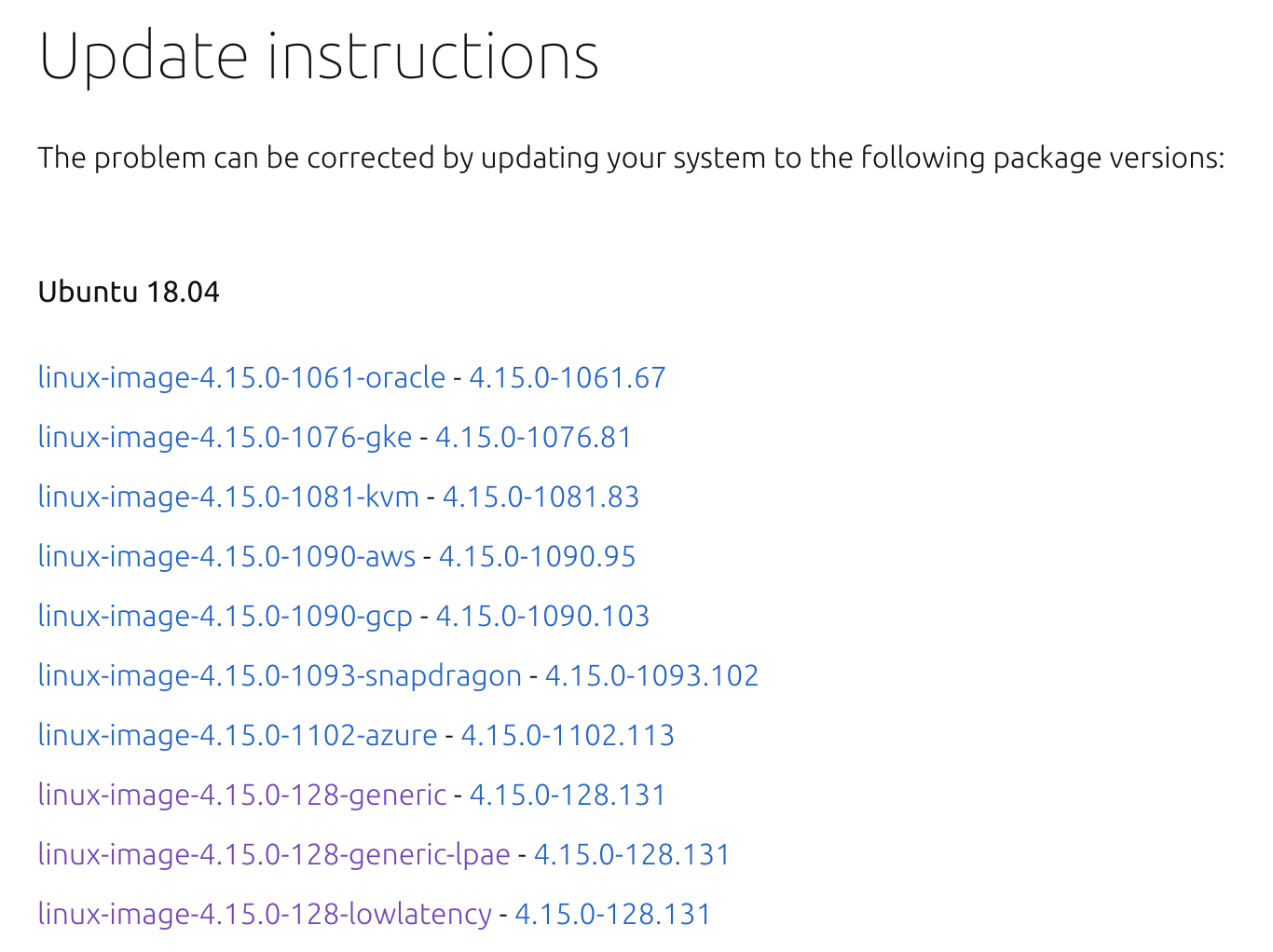 13
Common Security Problems
Software bugs
FreeBSD security advisor
pkg audit
pkg-audit(8)
lynis https://cisofy.com/lynis/ 
Unreliable wetware 
Phishing site
Open doors
Weak password
Lack of 2 factor authentication
Disk share with the world
14
pkg audit (1)
pkg audit 
Checks installed ports against a list of security vulnerabilities
pkg audit -F
-F: Fetch the current database from the FreeBSD servers.
Security Output
15
pkg audit (2)
pkg audit -F






http://www.freshports.org/<category>/<portname>
https://www.freshports.org/databases/postgresql96-server/
Fetching vuln.xml.bz2: 100%  694 KiB 710.2kB/s    00:01
libxml2-2.9.4 is vulnerable:
libxml2 -- Multiple Issues
CVE: CVE-2017-9050
CVE: CVE-2017-9049
CVE: CVE-2017-9048
CVE: CVE-2017-9047
CVE: CVE-2017-8872
WWW: https://vuxml.FreeBSD.org/freebsd/76e59f55-4f7a-4887-bcb0-11604004163a.html

1 problem(s) in the installed packages found.
16
pkg audit (3)
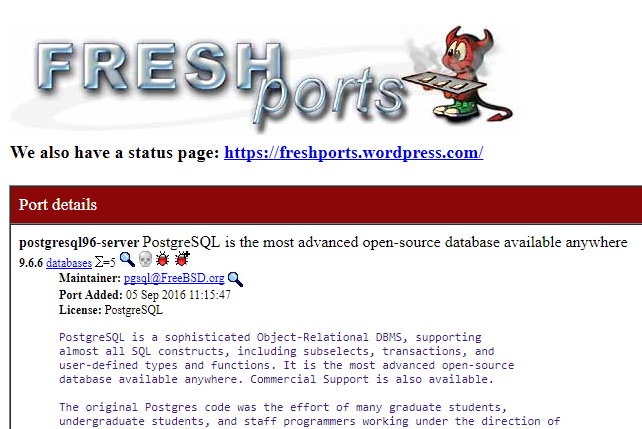 17
lynis
lynis audit system
Can use lynis for remote system auditing
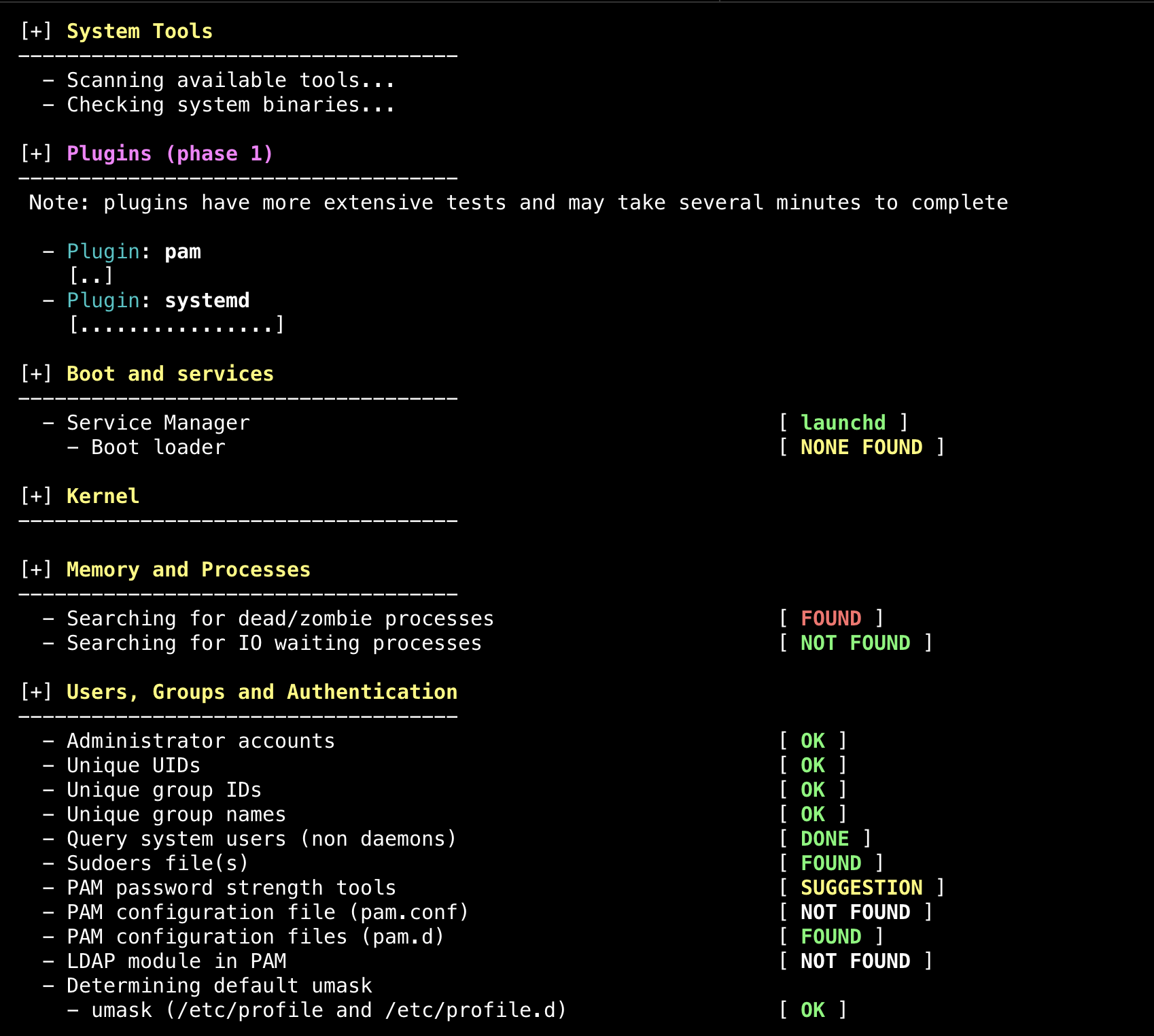 18
Common trick
Tricks 
ssh scan and hack 
ssh guard
sshit
…
Phishing 
XSS & SQL injection 
…
Objective
Spam 
Jump gateway 
File sharing
…
19
Process file system – procfs
Procfs
A view of the system process table
Normally mount on /proc
mount -t procfs proc /proc
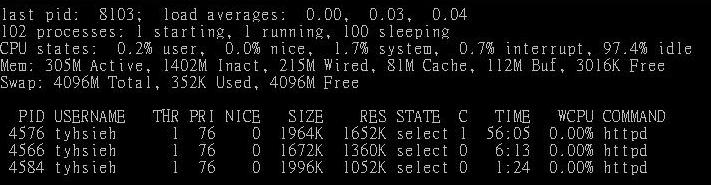 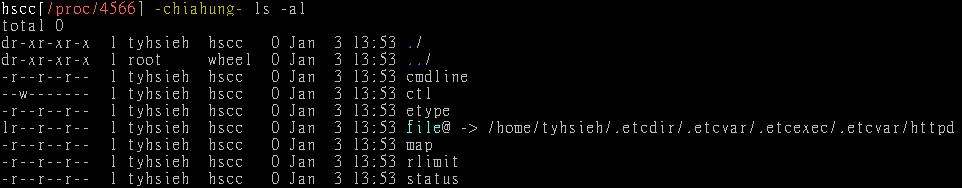 20
Simple SQL injection example
Username/password authentication 



No input validation
SELECT * FROM usrTable
WHERE user =
AND pass = ;
SELECT * FROM usrTable
WHERE user = 'test'
AND pass = 'a' OR 'a' = 'a'
21
setuid program
passwd
/etc/master.passwd is of mode 600 (-rw-------) !


Setuid shell scripts are especially apt to cause security problems
Minimize the number of setuid programs
Disable the setuid execution on individual filesystems
-o nosuid
$ ls -al /usr/bin/passwd
-r-sr-xr-x  2 root  wheel  8224 Dec  5 22:00 /usr/bin/passwd
/usr/bin/find / -user root -perm -4000 -print |
/bin/mail -s "Setuid root files" username
22
Security issues
/etc/hosts.equiv and ~/.rhosts
Trusted remote host and user name DB
Allow user to login (via rlogin) and copy files (rcp) between machines without passwords
Format: 
Simple: hostname [username]
Complex: [+-][hostname|@netgroup]                 [[+-][username|@netgorup]]
Example
bar.com foo          (trust user "foo" from host "bar.com")
+@adm_cs_cc     (trust all from amd_cs_cc group)
+@adm_cs_cc -@user123
Do not use this
23
Why not su nor sudo?
Becoming other users
A pseudo-user for services, sometimes shared by multiple users
sudo -u news -s       (?)
/etc/inetd.conf
login stream tcp nowait root /usr/libexec/rlogind rlogind
~notftpadm/.rhosts
localhost user123
rlogin -l news localhost
User_Alias newsTA=user123
Runas_Alias NEWSADM=news
newsTA  ALL=(NEWSADM) ALL
Too dirty!
Not secure
24
Security tools
nmap
john, crack
PGP
CA
…

Firewall
TCP Wrapper
…
25
TCP Wrapper
There are something that a firewall will not handle
Sending text back to the source
TCP wrapper
Extend the abilities of inetd
Provide support for every server daemon under its control
Logging support
Return message 
Permit a daemon to only accept internal connections
26
TCP Wrapper
TCP Wrapper
Provide support for every server daemon under its control
ftpd
telnetd
inted
tcpd
TCP-Wrapper
talked
‧‧‧
hosts.allowhosts.deny
fingerd
27
TCP Wrapper
To see what daemons are controlled by inetd, see /etc/inetd.conf






TCP wrapper should not be considered a replacement of a good firewall. Instead, it should be used in conjunction with a firewall or other security tools
#ftp    stream  tcp     nowait  root    /usr/libexec/ftpd       ftpd -l
#ftp    stream  tcp6    nowait  root    /usr/libexec/ftpd       ftpd -l
#telnet stream  tcp     nowait  root    /usr/libexec/telnetd    telnetd
#telnet stream  tcp6    nowait  root    /usr/libexec/telnetd    telnetd
shell   stream  tcp     nowait  root    /usr/libexec/rshd       rshd
#shell  stream  tcp6    nowait  root    /usr/libexec/rshd       rshd
login   stream  tcp     nowait  root    /usr/libexec/rlogind    rlogind
#login  stream  tcp6    nowait  root    /usr/libexec/rlogind    rlogind
28
TCP Wrapper
To use TCP wrapper
inetd daemon must start up with "-Ww" option (default) or edit /etc/rc.conf 
Edit /etc/hosts.allow
Format:daemon:address:action
daemon is the daemon name which inetd started
address can be hostname, IPv4 addr, IPv6 addr
action can be "allow" or "deny"
Keyword “ALL” can be used in daemon and address fields to means everything
/etc/rc.conf
inetd_enable="YES"
inetd_flags="-wW"
29
/etc/hosts.allow
First rule match semantic
Meaning that the configuration file is scanned in ascending order for a matching rule
When a match is found, the rule is applied and the search process will be stopped 
E.g.,
ALL :     localhost, loghost @adm_cc_cs : allow
ptelnetd pftpd sshd: @sun_cc_cs, @bsd_cc_cs, @linux_cc_cs : allow
ptelnetd pftpd sshd: zeiss, chbsd, sabsd : allow
identd :  ALL : allow
portmap :  140.113.17. ALL : allow
sendmail : ALL : allow
rpc.rstatd : @all_cc_cs 140.113.17.203: allow
rpc.rusersd : @all_cc_cs 140.113.17.203: allow
ALL : ALL : deny
30
/etc/hosts.allow
Advanced configuration
External commands (twist option)
twist will be called to execute a shell command or script



External commands (spawn option)
spawn is like twist, but it will not send a reply back to the client
# The rest of the daemons are protected.
telnet : ALL \
         : severity auth.info \
         : twist /bin/echo "You are not welcome to use %d from %h."
# We do not allow connections from example.com:
ALL : .example.com \
      : spawn (/bin/echo %a from %h attempted to access %d >> \
      /var/log/connections.log) \
      : deny
31
/etc/hosts.allow
Wildcard (PARANOID option)
Match any connection that is made from an IP address that differs from its hostname


See
hosts_access(5)
hosts_options(5)
# Block possibly spoofed requests to sendmail: 
sendmail : PARANOID : deny
32
When you perform any change.
Philosophy of  SA
Know how things really work.
Plan it before you do it.
Do a full backup
Make it reversible
Make changes incrementally.
Test before you unleash it .
Backup before changing
Think your fallback
Apply chang in new file on test environment
Restore Procedures Think another solution
No
No
Restart the system
Is everything fine?
Is everything fine?
Yes
Run Test
Apply to Real System
33
Appendix
34
System Security Hardening Options (1/3)
Include various system hardening options during installation since FreeBSD 11.0-RELEASE
/usr/src/usr.sbin/bsdinstall/scripts/hardening
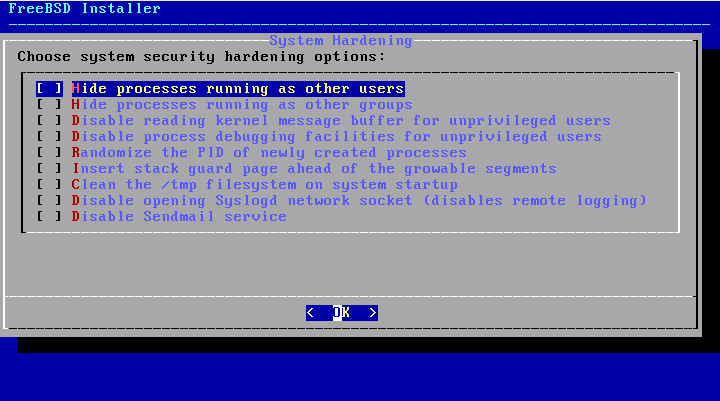 35
System Security Hardening Options (2/3)
Hide processes running as other users
security.bsd.see_other_uids=0
Type: Integer, Default: 1
Hide processes running as other groups
security.bsd.see_other_gids=0
Type: Integer, Default: 1
Disable reading kernel message buffer for unprivileged users
security.bsd.unprivileged_read_msgbuf=0
Type: Integer, Default: 1
Disable process debugging facilities for unprivileged users
security.bsd.unprivileged_proc_debug=0
Type: Integer, Default: 1
36
System Security Hardening Options (3/3)
Randomize the PID of newly created processes
kern.randompid=$(jot -r 1 9999)
Random PID modulus
Type: Integer, Default: 0
Insert stack guard page ahead of the growable segments
security.bsd.stack_guard_page=1
Type: Integer, Default: 0
Clean the /tmp filesystem on system startup
clear_tmp_enable="YES" (/etc/rc.conf)
Disable opening Syslogd network socket (disables remote logging)
syslogd_flags="-ss" (/etc/rc.conf)
Disable Sendmail service
sendmail_enable="NONE" (/etc/rc.conf)
37